Qualche Immagine
per accompagnare un Curriculum Vitae
Con mia nonna
A Milano con Penelope
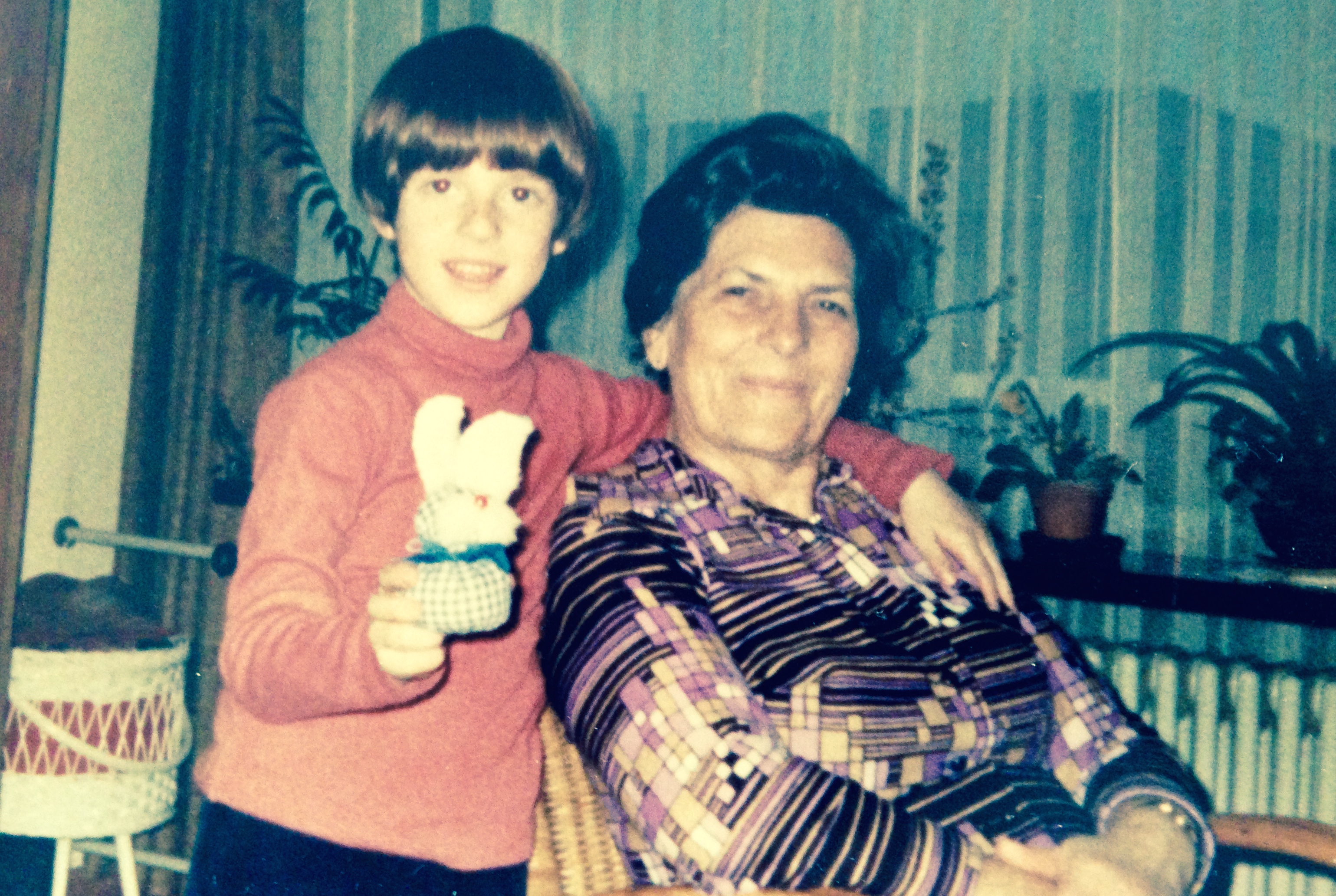 Con mia nonna
La Commercio a Bellinzona
Gli studi a Losanna
Associazione studentesca
Gli studi a Losanna
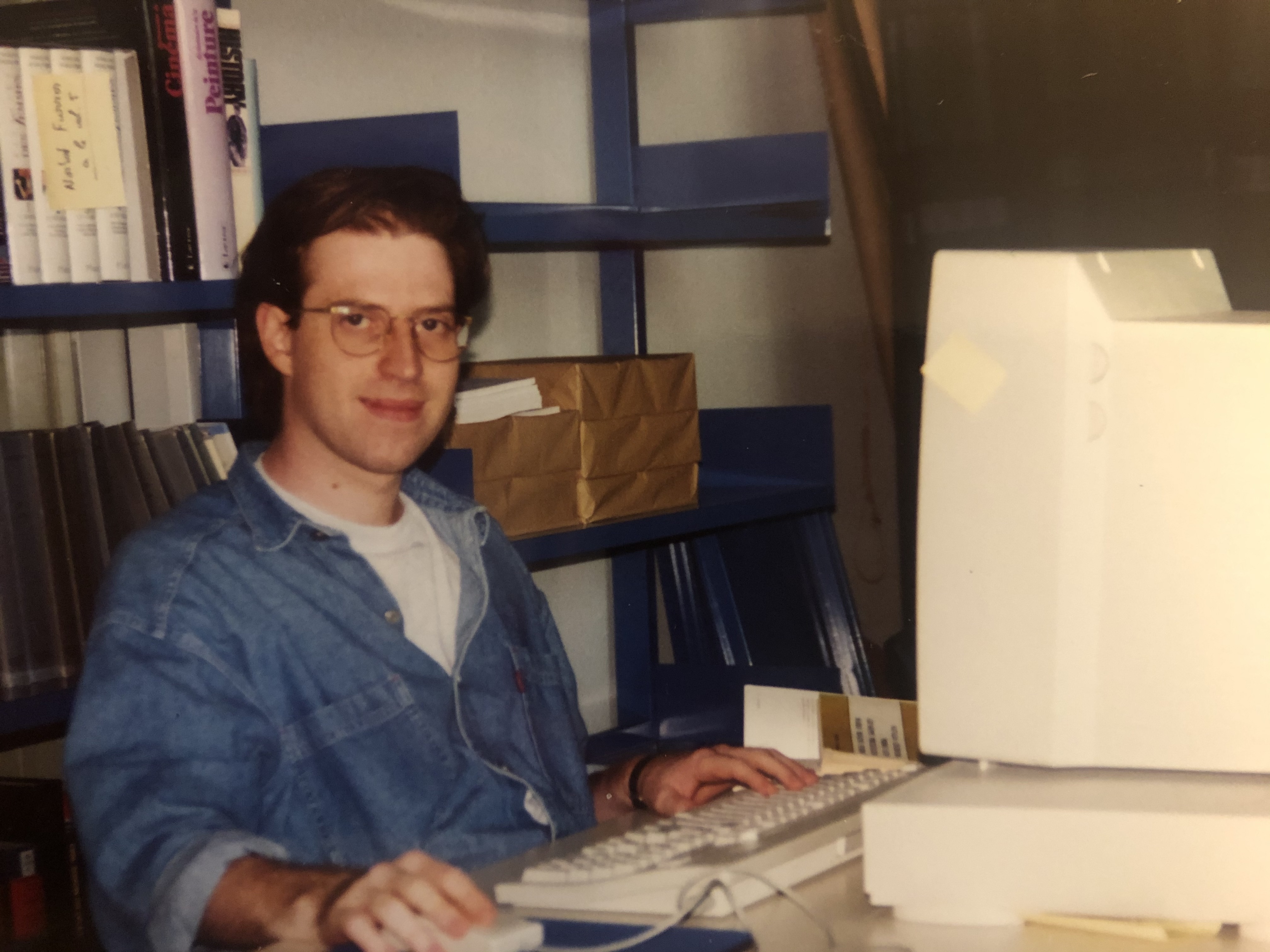 Assistente
all’Uni
Parigi
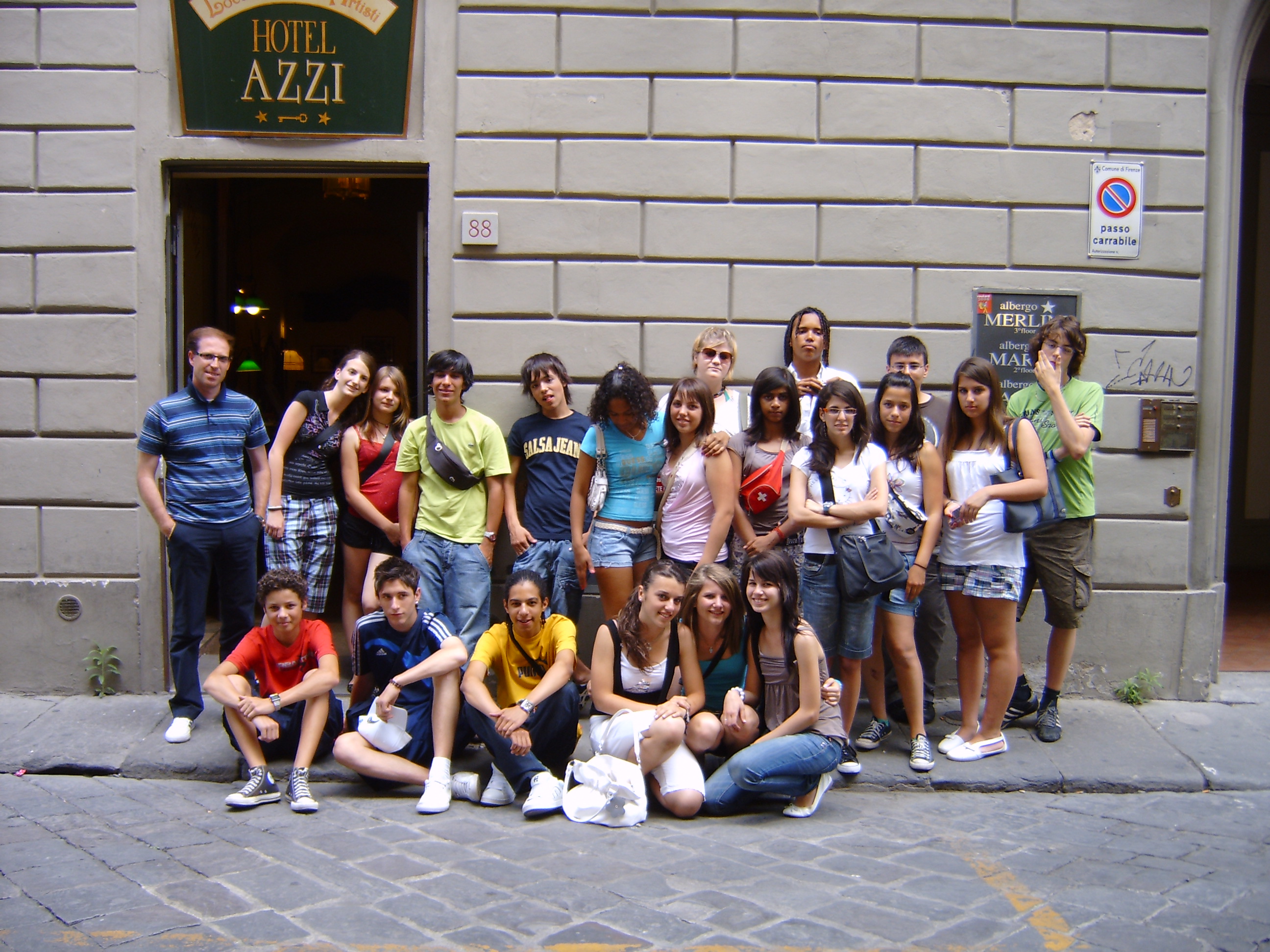 In gita a Firenze
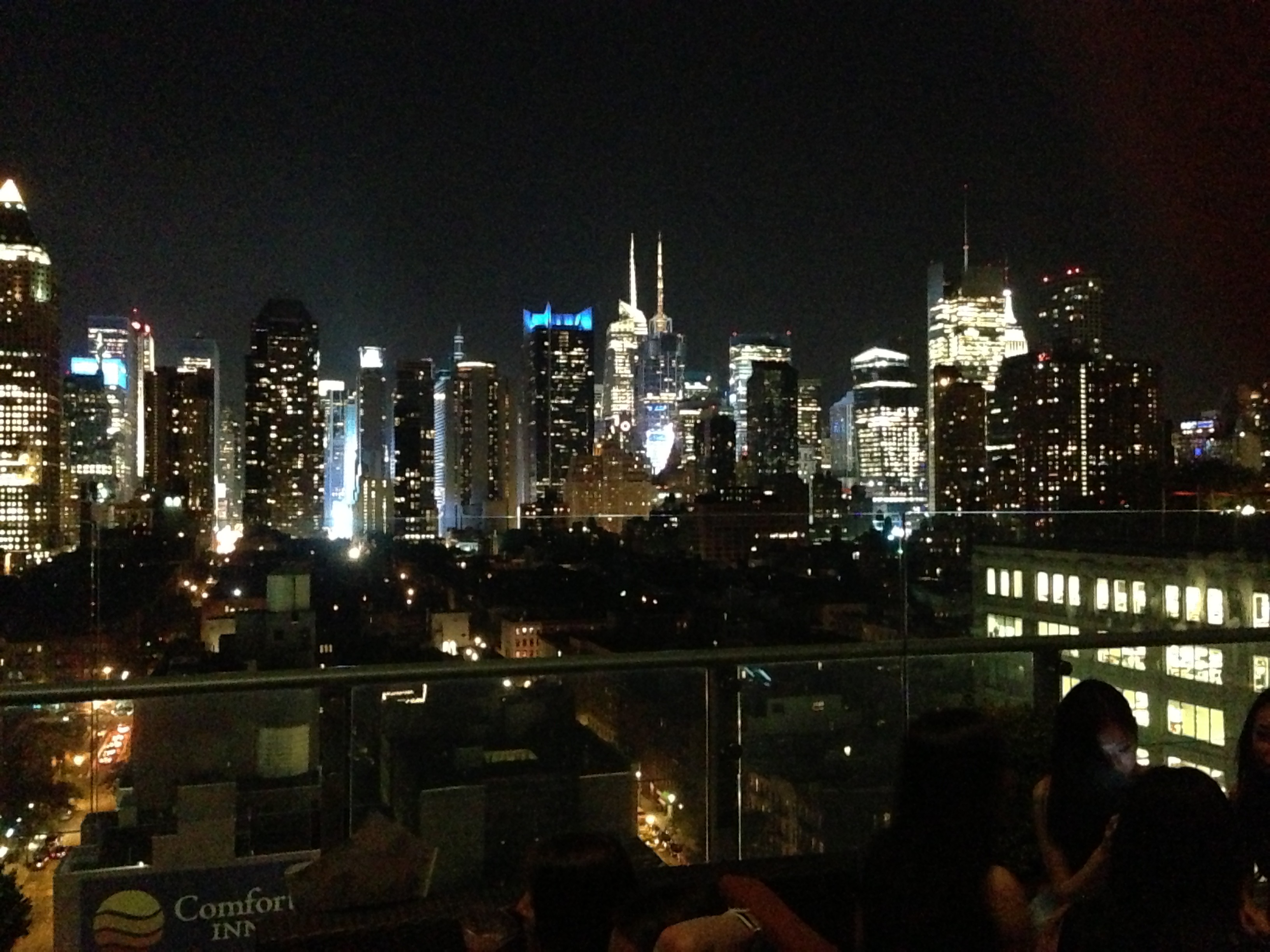 Con mia nonna
Su un Rooftop a New York
A Milano con Penelope
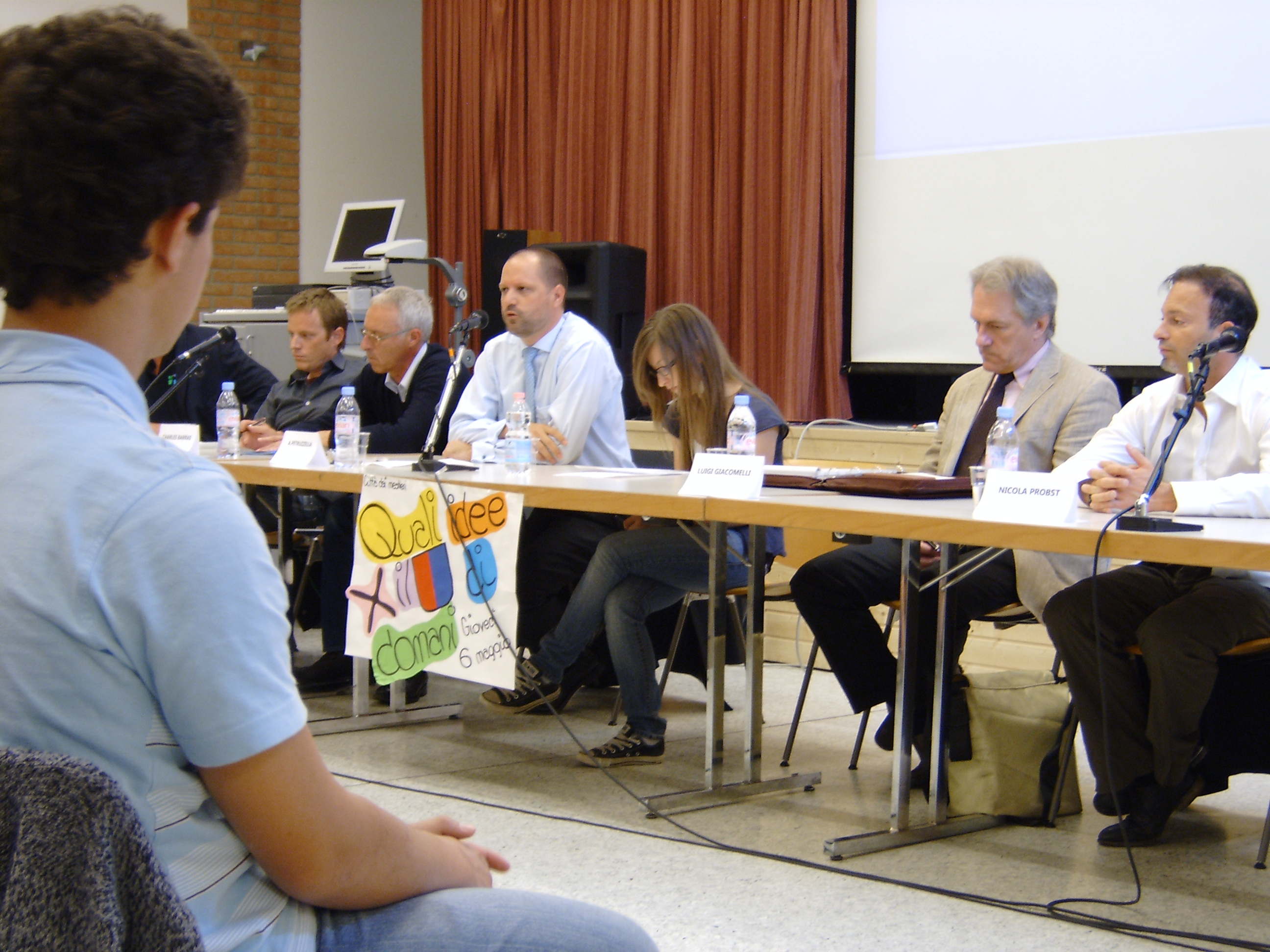 La Città dei Mestieri
Il dottorato di ricerca
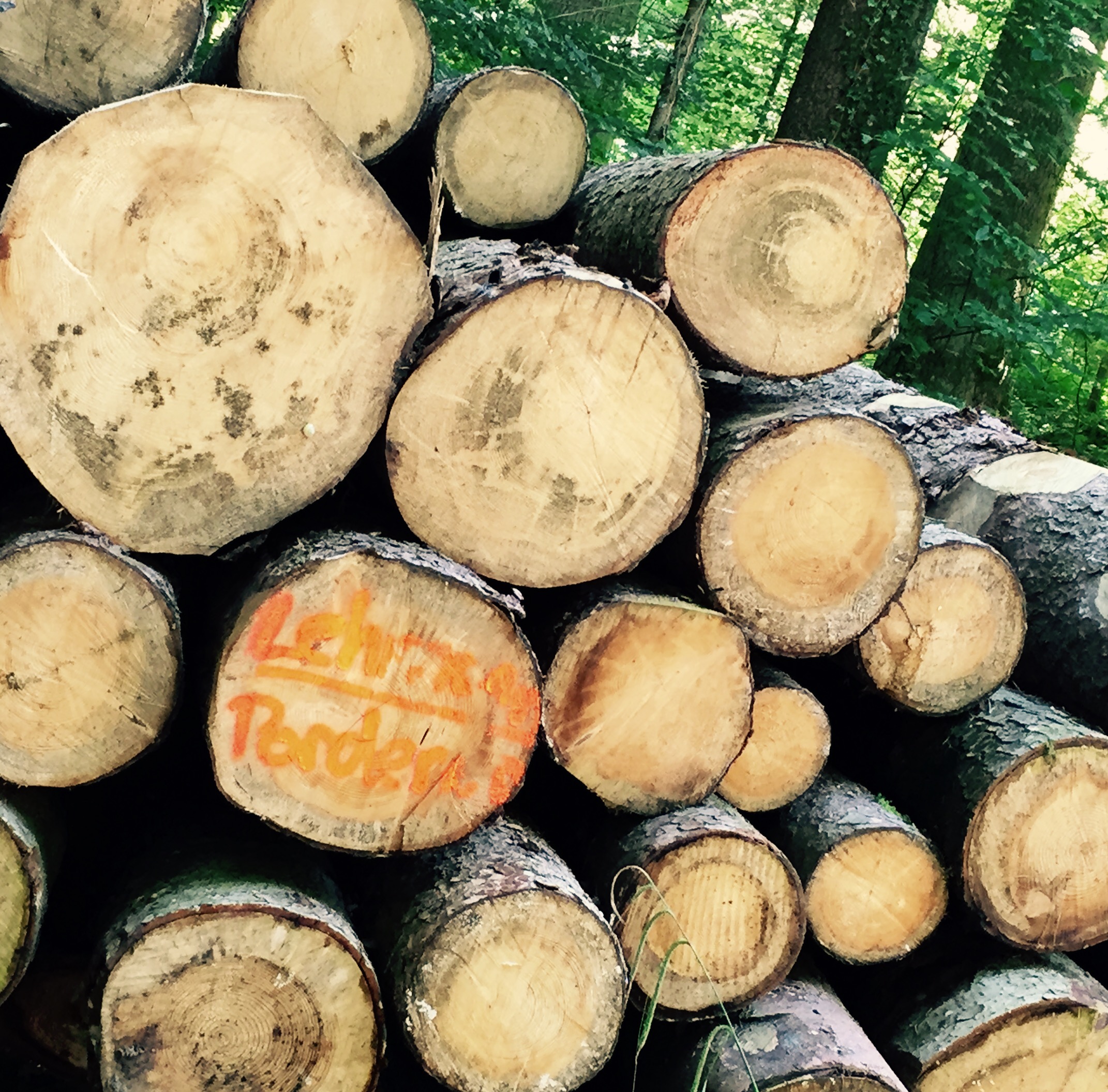 Con mia nonna
Su un Rooftop a New York
Il bosco
A Milano con Penelope
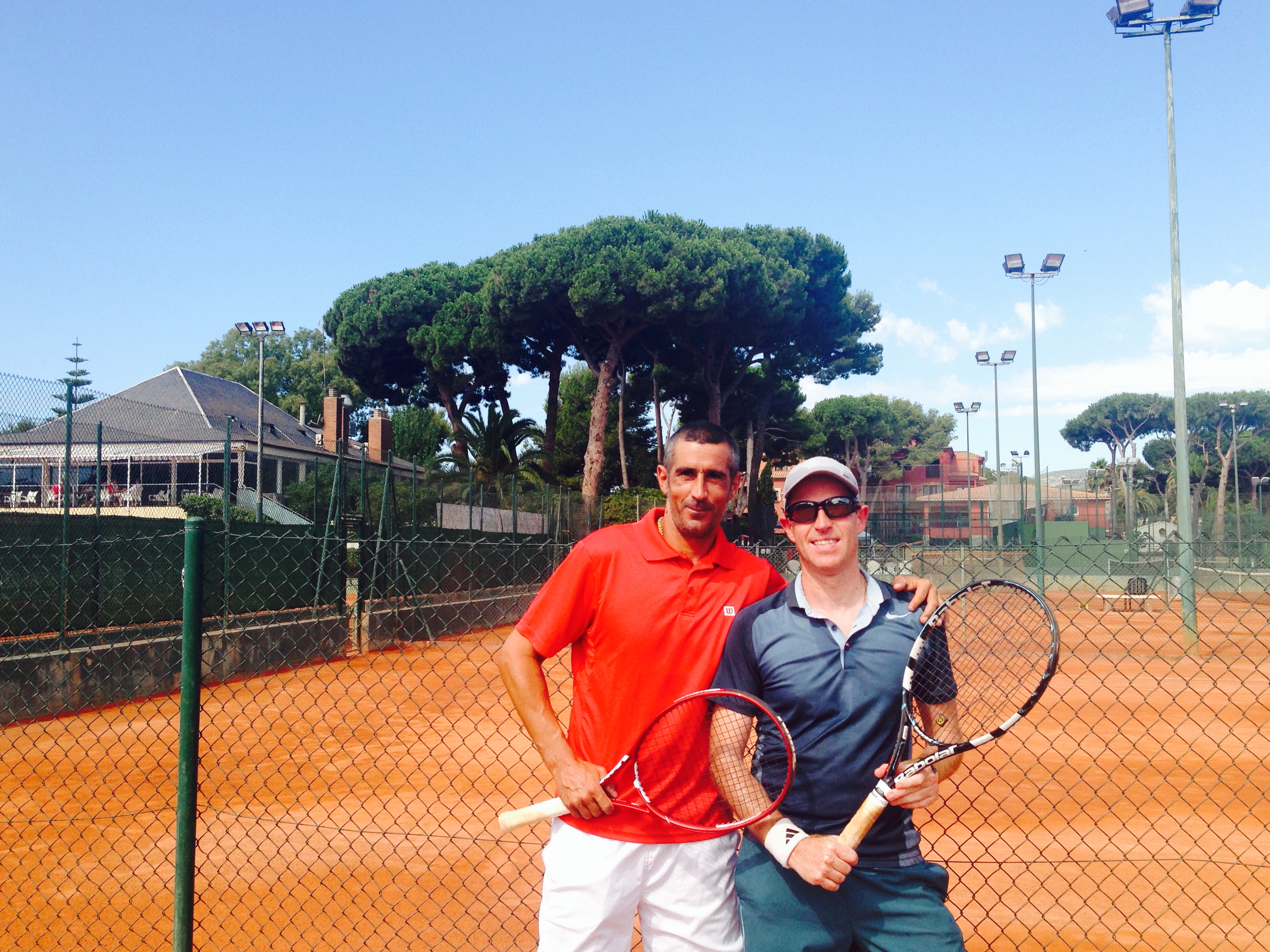 Con mia nonna
Tennis a Castelldefels
Su un Rooftop a New York
A Milano con Penelope
Con mia nonna
Su un Rooftop a New York
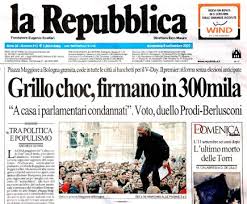 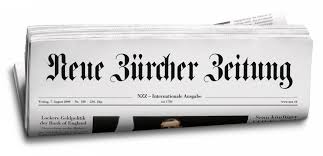 I quotidiani
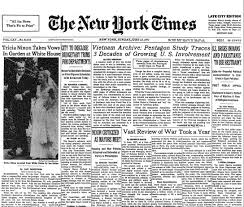 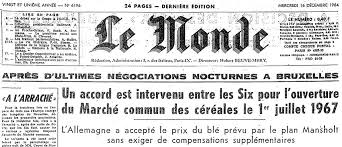 A Milano con Penelope
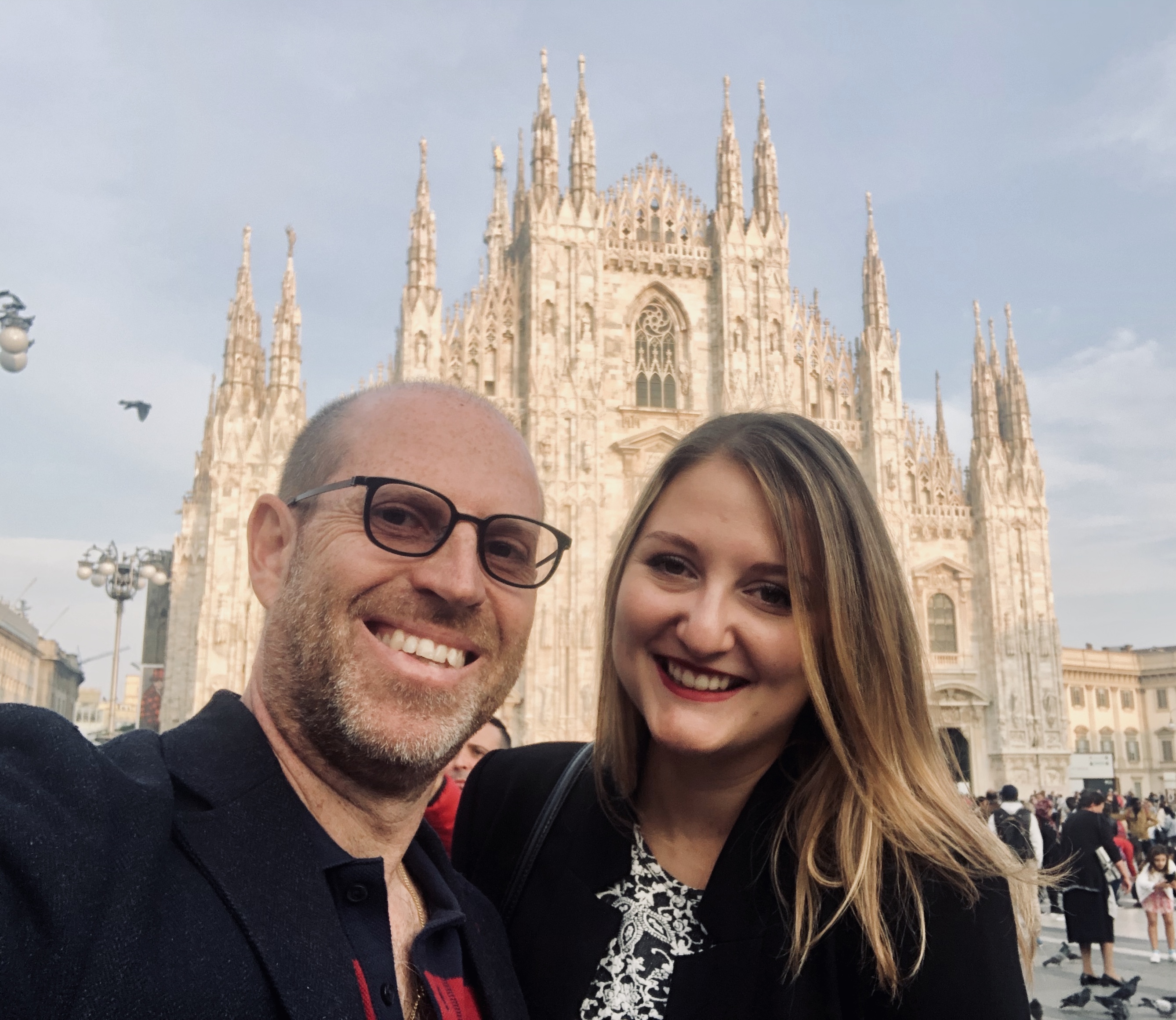 Con mia nonna
Ora…
Su un Rooftop a New York
A Milano con Penelope
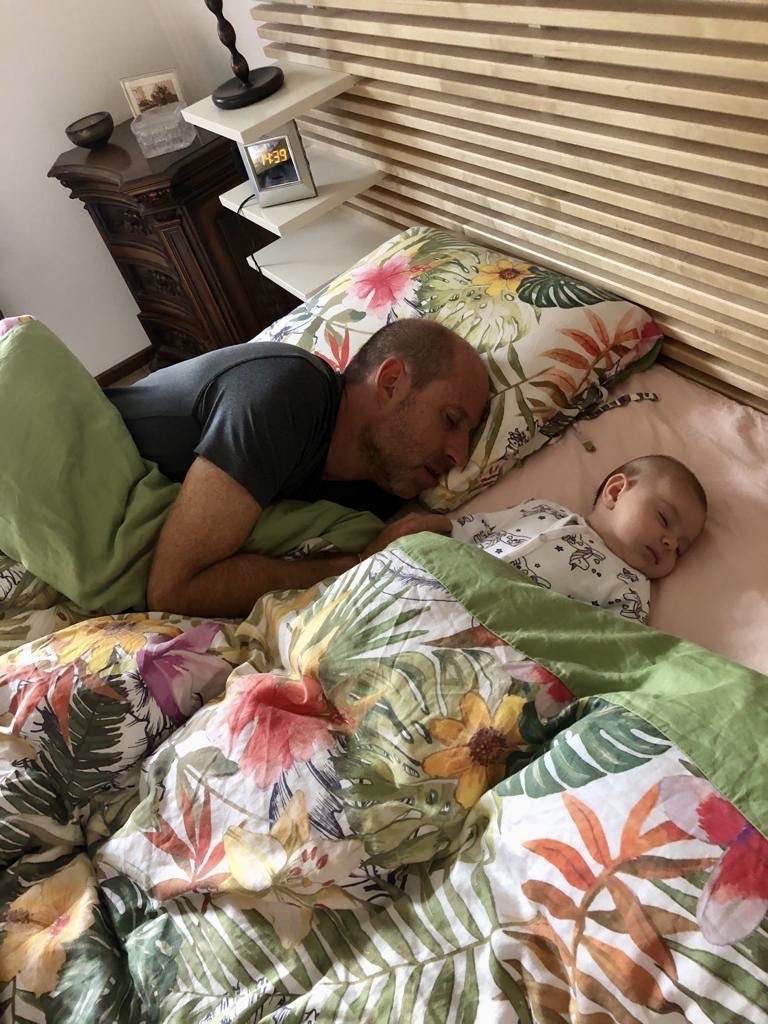 Con mia nonna
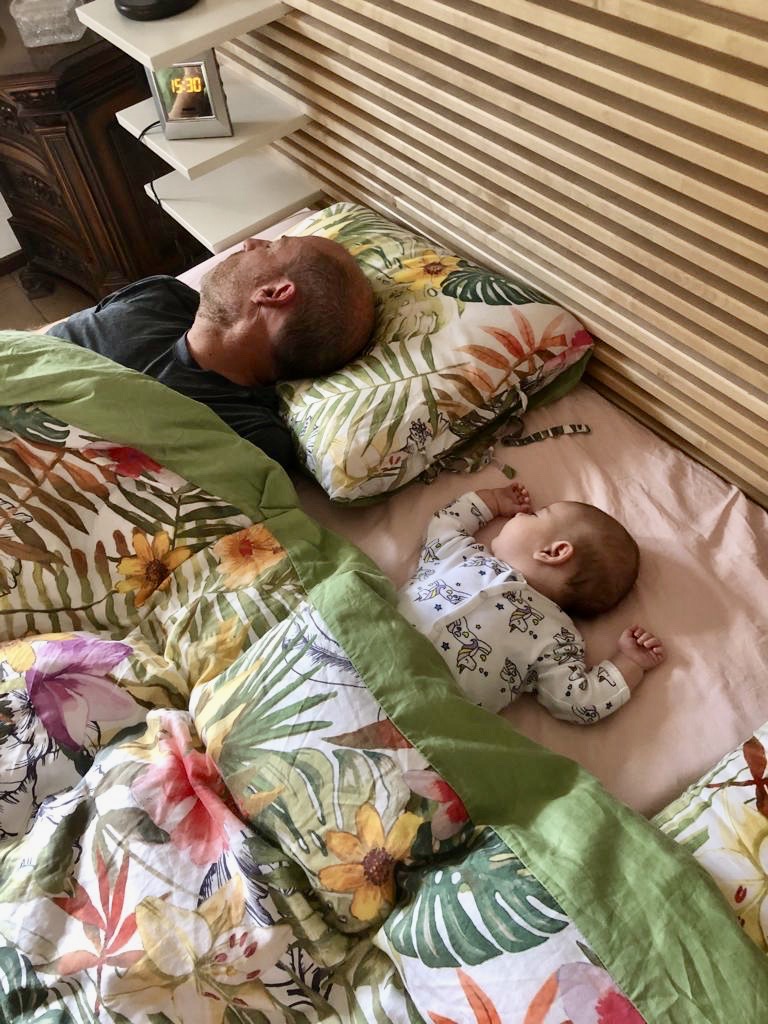 Su un Rooftop a New York
con Clizia…
A Milano con Penelope
A presto!
Gian Franco Pordenone